Thứ ba ngày 22 tháng 2 năm 2022Toán LUYỆN TẬP
Bài 1: Đặt tính rồi tính
a)
     1324 × 2                   1719 × 4
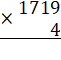 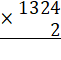 6876
2648
b)
   2308 × 3                      1206 × 5
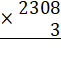 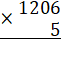 6924
6030
An mua 3 cái bút, mỗi cái bút giá 2500 đồng.   An đưa cho cô bán hàng 8000 đồng. Hỏi cô bán hàng phải trả lại An bao nhiêu tiền?
Bài 2:
Bài giải
Số tiền mua 3 cây bút là:
             2500 × 3 = 7500 (đồng)
                   Số tiền còn lại là:
                 8000 – 7500 = 500 (đồng)
                       Đáp số: 500 đồng
Bài 3: Tìm x:
a)  x : 3 = 1527
          x = 1527 × 3
          x =     4581
 
b)  x : 4 = 1823
           x = 1823 × 4  
           x =    7292
Bài 4: Viết số thích hợp nào vào mỗi chỗ chấm?
Có …. ô vuông đã tô màu trong hình.
 Tô màu thêm …. ô vuông để thành một hình vuông có tất cả 9 ô vuông.
7
Có …. ô vuông đã tô màu trong hình.
 Tô màu thêm …. ô vuông để thành một hình chữ nhật có tất cả 12 ô vuông.
8
2
4
GIỜ HỌC KẾT THÚC
CHÚC CÁC EM 
CHĂM NGOAN HỌC TỐT !